بسمه تعالی                                   




موضوع:الگوی آموزش مریل (فصل سنگ ها؛علوم چهارم)            
 
تهیه کنندگان:

استادمربوطه:

خرداد 1402
1-خصوصیات فراگیران:                                                          

دانش آموزان پایه چهارم معمولادارای ویژگی های زیرهستند:                                                

ازنظرجسمی:قدآن ها140سانتیمتر و وزن آنها حدود34کیلوگرم است.استخوان بندی قوی دارندوزود                              
                                                       
   گرسنه می شوند.                                                                                                 

حسی__حرکتی:نسبت به پایه های پایین ترتوانایی نشستن روی میز رابرای مدت بیشتری دارندودر                          

این دوره درحرکات بدن آنهاهماهنگی بیشتری دیده می شود.

عاطفی:این کودکان فعال هستندوجنب جوش زیادی دارند.خواسته هایشان رابه زبان می آورندومی 

 توانندواکنش های عاطفی خودراکنترل کنند.
                                   
اجتماعی:دوستان زیادی دارندوبه فعالیت های گروهی علاقه نشان می دهند.
2__عملکردیادگیری:

الف)یادآوری:

آنچه دانش آموزان درموردسنگ هامی دانند:

سال اول:سنگ هادرمکان های مختلفی پیدامی شوند.ازسنگ هااستفاده های گوناگونی می شود.

سال سوم:رودهایی که ازخشکی به دریامی رسندمقدارزیادی خاک وسنگ باخودبه همراه دارند،

موادی که همراه رودهاازخشکی به دریامی رسنددردریارسوب می کنند.

سال چهارم:سنگ هاازنظرچگونگی تشکیلبه سه گروه سنگ های رسوبی،آذرین ودگرگون شده

  تقسیم می شوند.
ب)کاربرد:دانش آموزباسنگ هاوکانی هاآشناشده ومی تواندبگویدکه هرکدام ازآن ها درچه کارهایی استفاده می شود.
مثلاپس ازیادگیری انواع کانی هاوموارداستفاده ی آن هااگرازاوبپرسیم که درساختمان سازی ازچه کانی استفاده می شود،بایدبتواندچندکانی مثل آجر،سیمان،گچ و.....رانام ببرد.
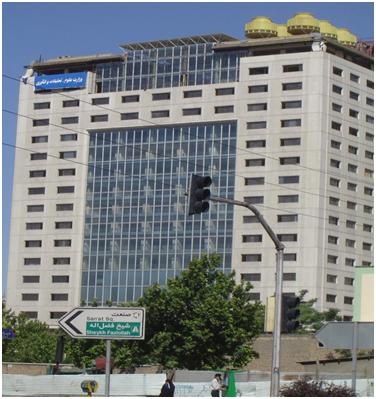 ج)کشف وابداع:وقتی می گوییم ازکانی ها(فلزات)درصنعت اتومبیل سازی استفاده می شود،اوکشف می کندکه علاوه براین ازکانی درساخت موتورسیکلت وهواپیمانیزاستفاده می شود.
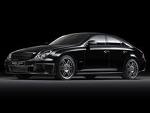 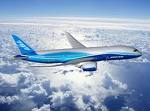 3__اجزاءارايه:الف)یادآوری لفظی مثال:از دانش اموزفقط مثال های به کاررفته درکتاب یاآنچه معلم بیان کرده پرسیده می شود.مثلا کاربردکانی ها درساخیمان سازی:سیمان ،گچ ،آجر،ماسه
صنعت:جواهرسازی ،سکه سازی
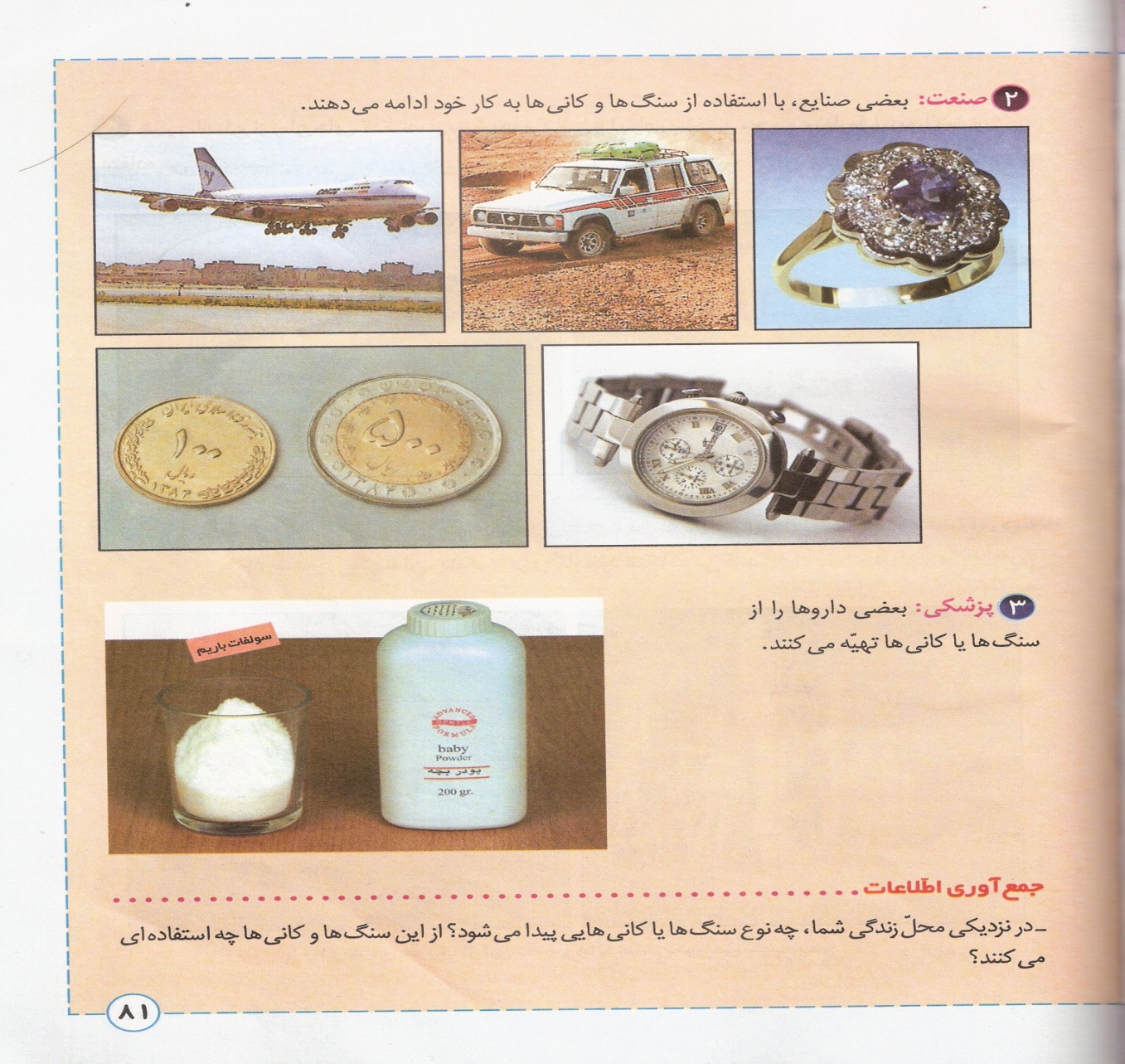 پزشکی:پودربچه، سولفات باریم
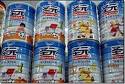 هنر:مجسمه سازی،زیورآلات
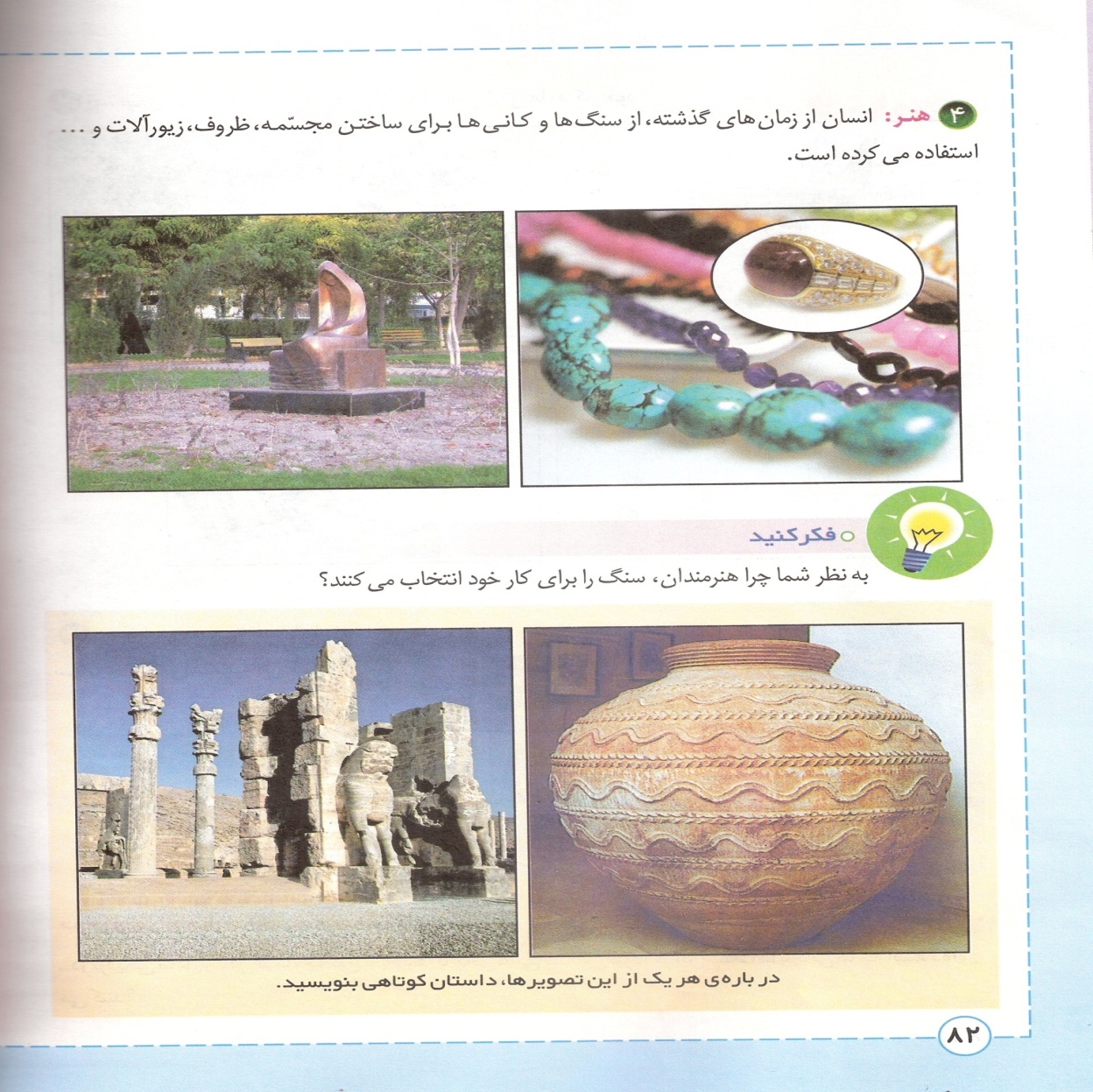 ب)یادآوری معنایی مثال:                                                         ازدانش آموزان مثال هایی غیرازآنچه درکتاب یاکلاس بیان شده ،پرسیده می شود.کاربرد کانی هادرساختمان سازی:درساخت سرامیک
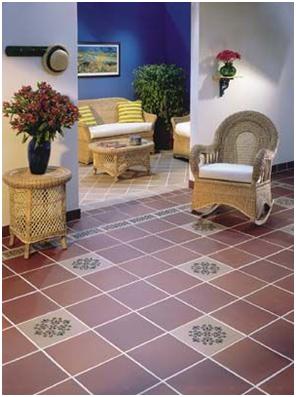 صنعت:لاستیک سازی
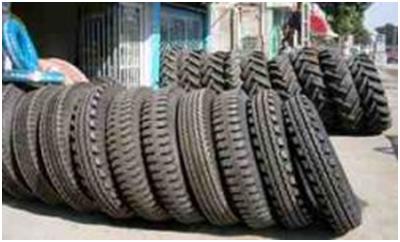 پزشکی :داروی اسیدمعده (آلومینیوم __منیزیم)
هنر:ظروف سفالی
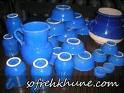